Utbildning e-frikort
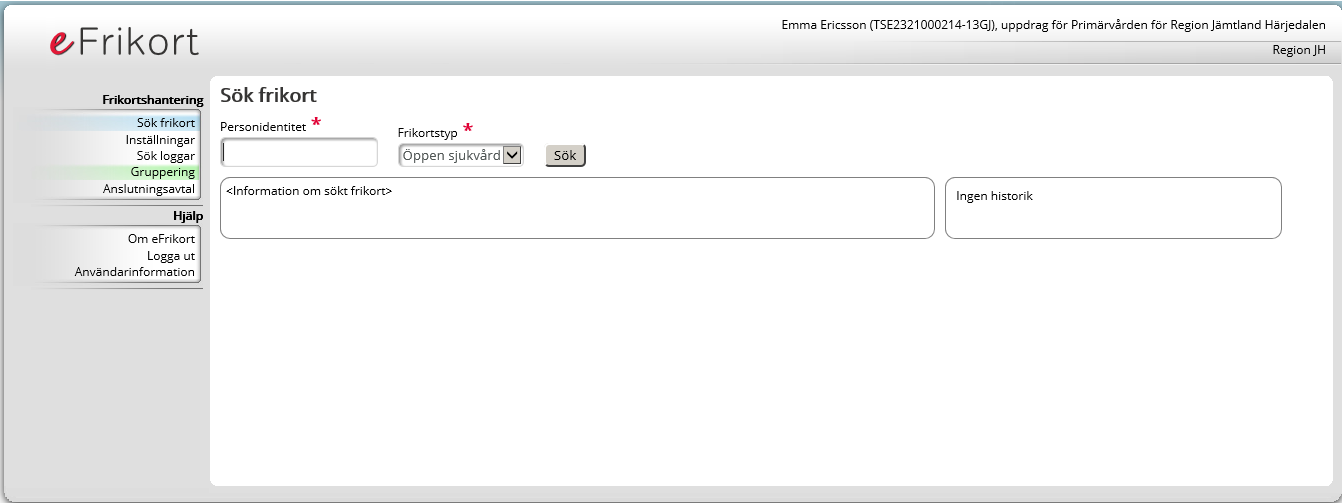 Innehåll
Om e-frikort

Material & kontakt

Viktigaste förändringarna

1 -13 E-frikort – manual och bilder
2
Om e-frikort
E-frikort är ett elektroniskt högkostnadsskydd och består av en databas där alla transaktioner automatiskt samlas från vårdgivare som är anslutna till e-frikort. Här finns också besöksavgifter som registrerats in av Ekonomi- och löneservice.





Det innebär att högkostnadskorten fasas ut och att frikort automatisk skrivs ut och skickas till patienten.
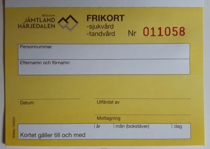 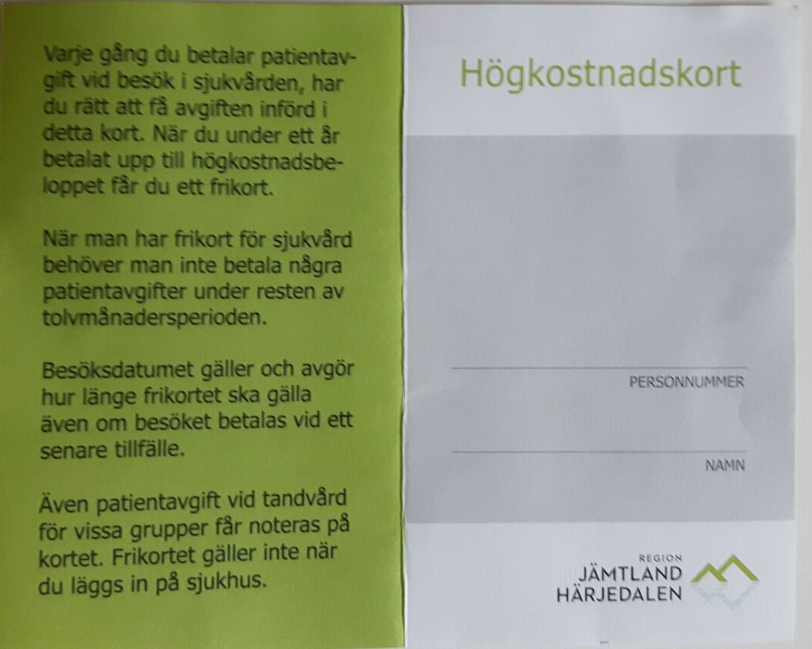 Privata vårdgivare/ Folktandvård
COSMIC
E-frikort
3
FRIKORT
Material & kontakt
Lättöverskådlig kort rutin, en mer omfattande guide för rutinerna inkl. manual för e-frikortstjänsten, korta instruktionsfilmer som visar de vanligaste funktionerna samt inloggningsrutan finner ni på Insidan.
Frågor kontakta: 
Ekonomi- och Löneservice  
Tfn: 063-14 75 10
Email: ekonomienheten@regionjh.se

Cosmicrelaterade frågor kontakta:
Tfn: 25400

T4relaterade frågor kontakta:
Marita Häggblom, marita.haggblom@regionjh.se, tel 96639
Carina Enarsson, carina.enarsson@regionjh.se, tel 27539
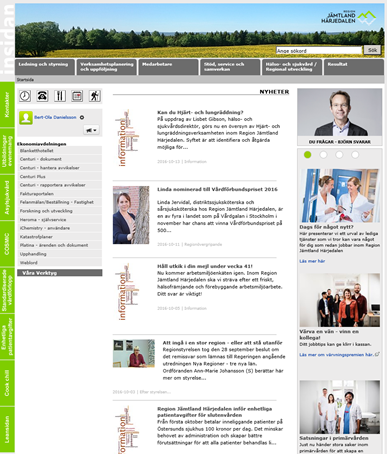 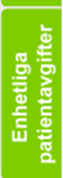 4
Viktigaste förändringarna
Högkostnadskort och manuella frikort försvinner på sikt
Utfärda inga nya högkostnadskort eller frikort, undantagna är personer med skyddad identitet
Stämpla om patienten redan har ett högkostnadskort

Taktiska val inte längre möjligt att göra
Lika för alla

Automatisk utskrift av e-frikort
Frikort skickas ut 2 gånger/vecka, tisdagar och torsdagar
Patienten har sitt frikort inom en vecka
Skickas inte ut fysiskt kort vid kortare giltighetstid än 14 dagar
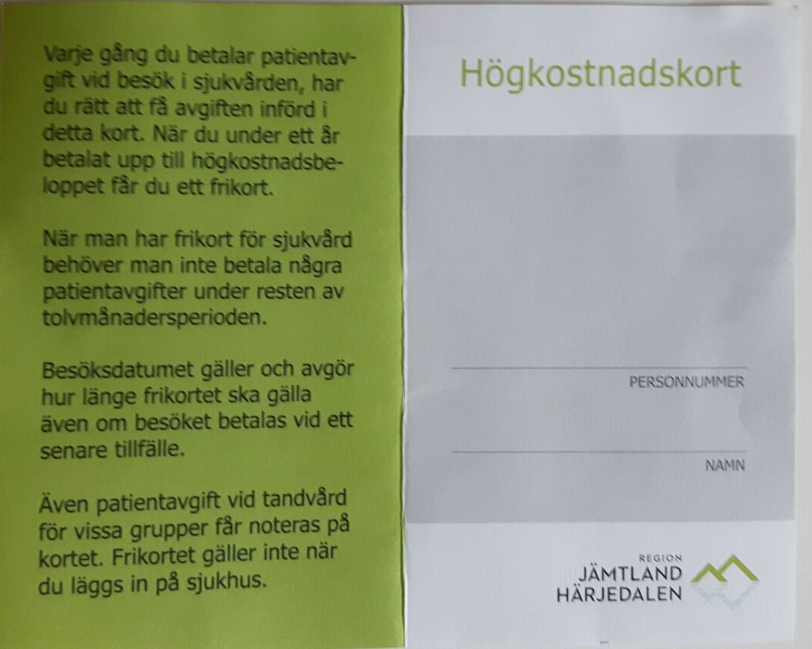 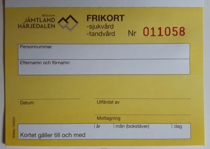 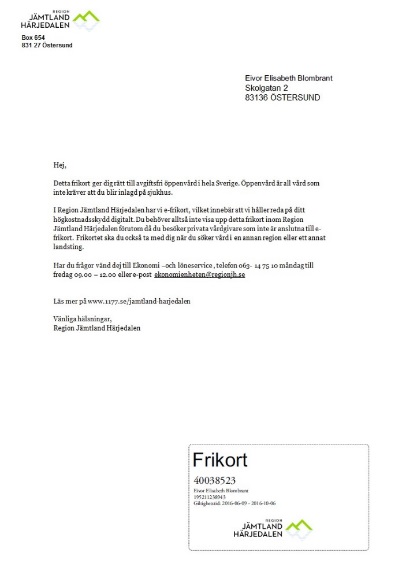 5
Viktigaste förändringarna, forts.
Ett frikort som skapats av e-frikort är preliminärt i 48 timmar, under den tiden går det att rätta felaktigheter. När det blivit definitivt går det inte att ändra eller ta bort.
”Lagt kort ligger”

Delbetalning av frikort är fortfarande möjligt, men rutinen ändras utifrån de nya förutsättningarna.
Kontrakt upprättas enligt rutin och skrivs under av patienten, skicka in underlaget till Ekonomi-och löneservice.
Registrera sedan frikortet som frikort för ”Medicinska skäl”.
Tidigare registrerade avgifter i e-frikort får inte tillgodoräknas, dagens besök är det första i perioden
6
E-frikort - Inloggning
För att kunna logga in i e-frikort måste du ha ett e-tjänstekort med rätt behörigheter.
Inloggning:
1. Sätt i din e-legitimation i kortläsaren
2. Under sidan ”Enhetliga patientavgifter” ”E-frikort” hittar ni inloggningen
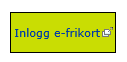 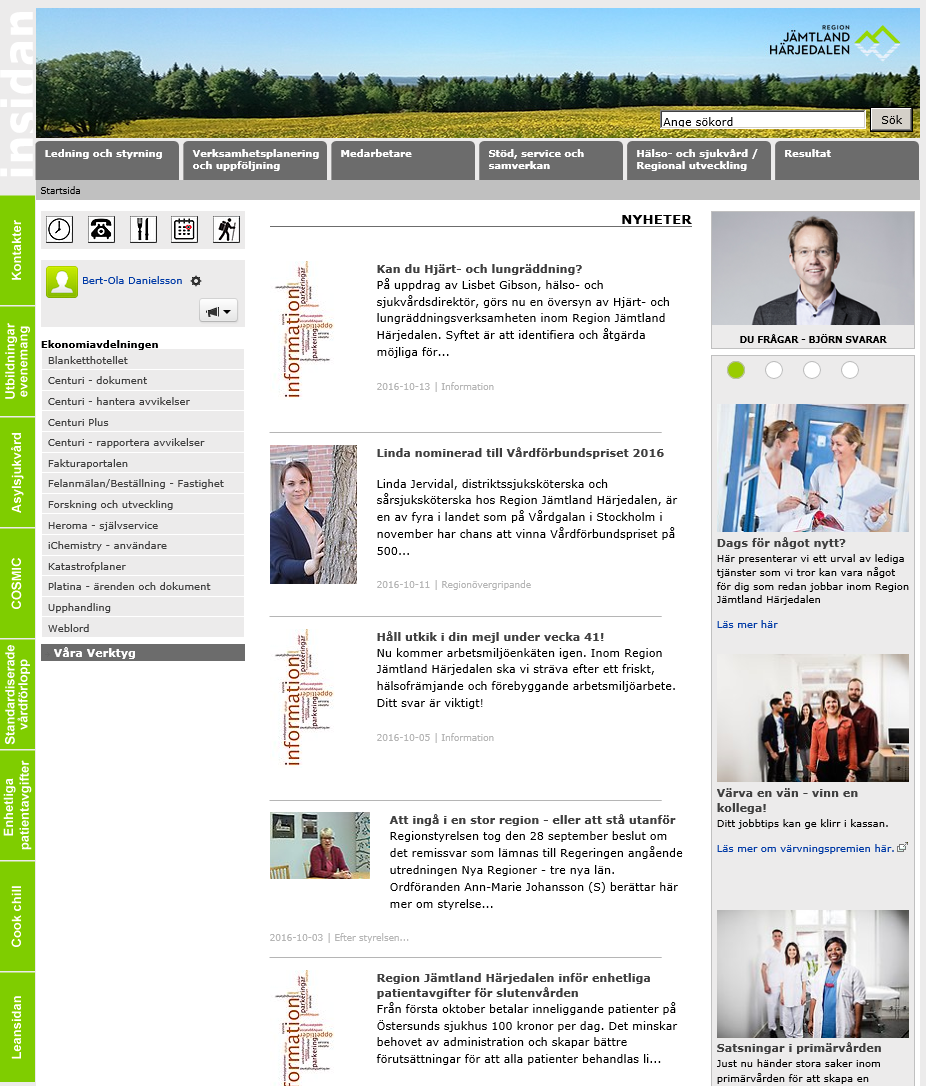 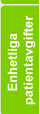 Inloggning
Välj SITHS Certifikat
Inloggning
Om ni har flera alternativ välj ert certifikat, om endast erat finns tryck på ”OK”
Inloggning
Fyll i er pinkod
E-frikort – första sidan
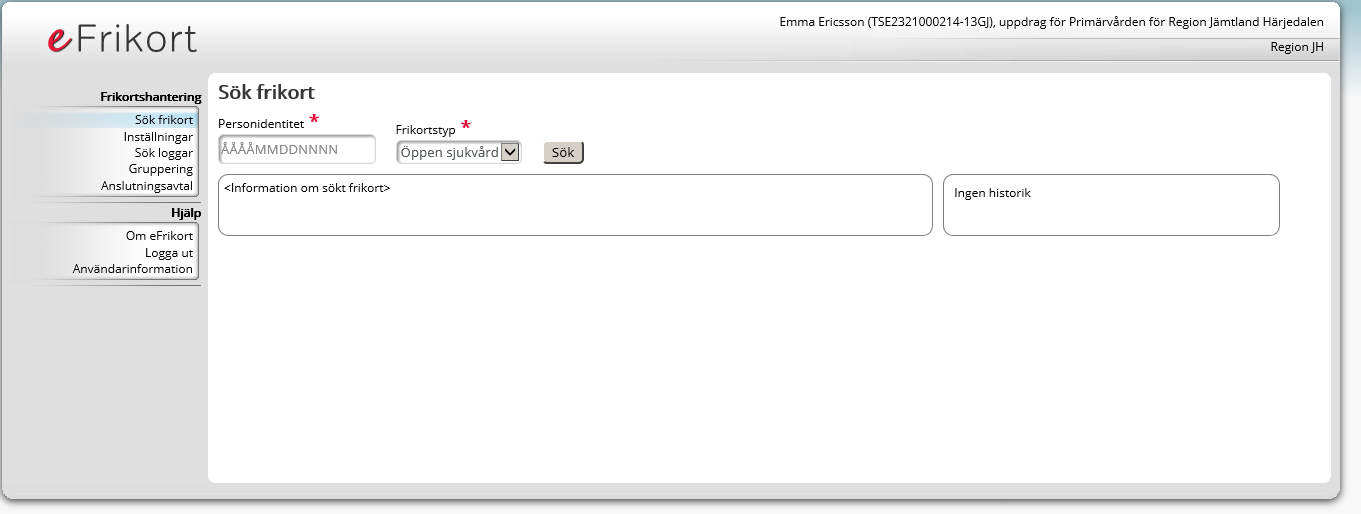 E-frikort – första sidan
1. Arbetsfält (beroende av funktionsval)
2. Menyfält för olika funktionsval (kan variera beroende på roll)
3. Inloggningsuppgifter och vårdhuvudman
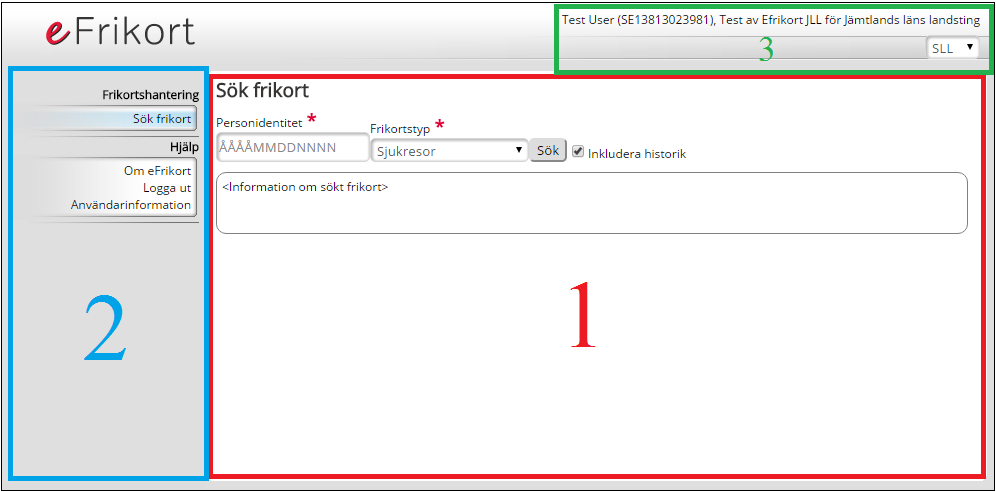 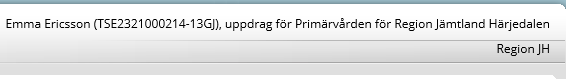 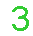 Automatiskt utloggad
Om ni ej är aktiva under en längre period så blir ni automatiskt utloggad
Ni kommer till detta fönster
Tryck på ”’
Välj ert ”SITHS Certifikat”
Ni är nu inloggad igen
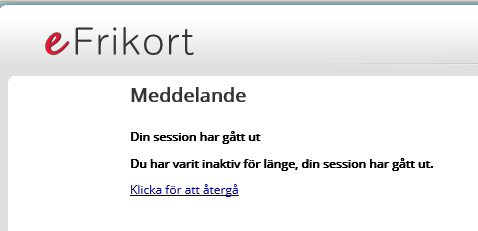 Typer av meddelandenRött = felmeddelanden, Gult = Varningsmeddelanden, Blått = OK
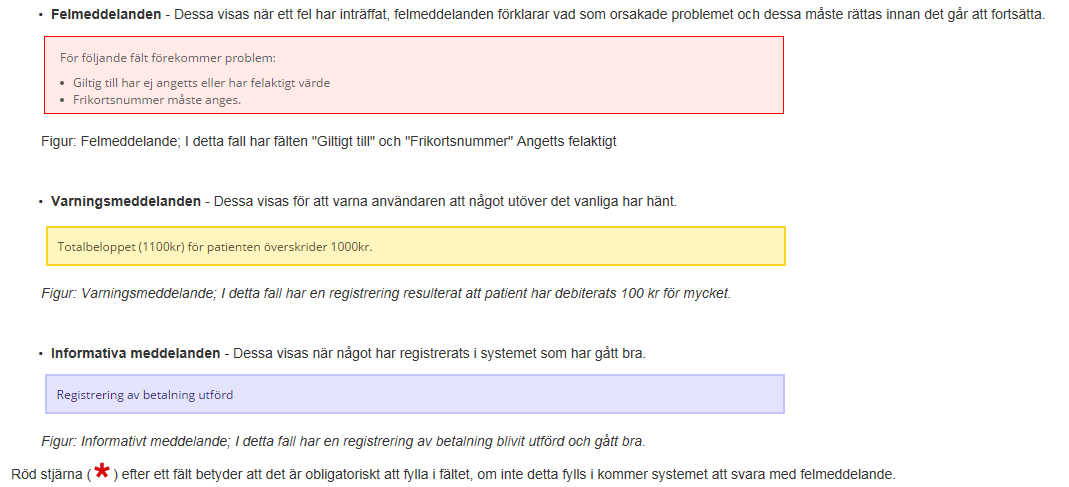 Ordlista
Status på frikort
Ej uppnått, Preliminärt, Uppnått/slutgiltigt och Utgånget.
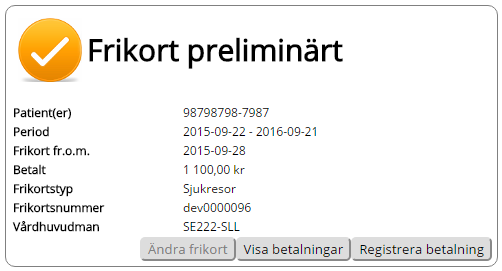 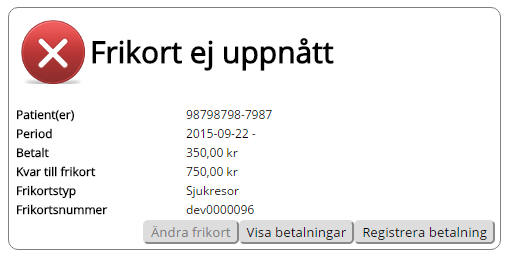 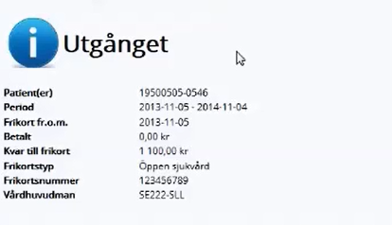 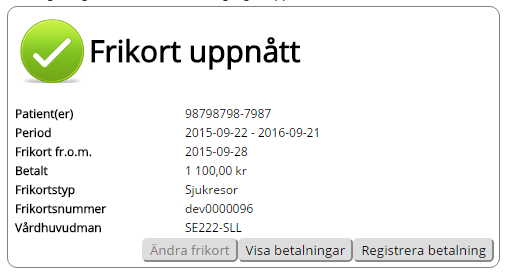 Systemroll – ”Användare”
Som vanlig användare har du möjlighet att:
Söka frikort / Se historik
Visa betalningar / Hämta detaljer 
Registrera patientavgift
Registrera frikort, både eget och från annan vårdhuvudman (SLL, NLL mm)
Rätta frikort
Rätta betalning
Efterregistrera avgifter

OBS!
Systemroll ”Användare” får endast ändra/radera betalning kopplad till den vårdgivare som användaren tillhör.
[Speaker Notes: Obs! I detta fall omfattas de privata som egen vårdhuvudman.]
Påbörja registrering
Första sidan
Påbörja registrering
Ange Personnummer
1 Betalning för patient utan frikort
Tryck på knappen ”Registrera avgift”
1 Betalning för patient utan frikort
Ange betalat belopp
och besöksdatum
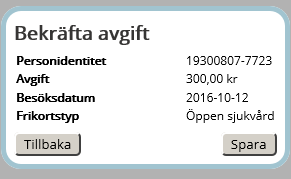 Tryck på knappen ”Spara”
Bekräfta avgift / spara
1 Betalning för patient utan frikort
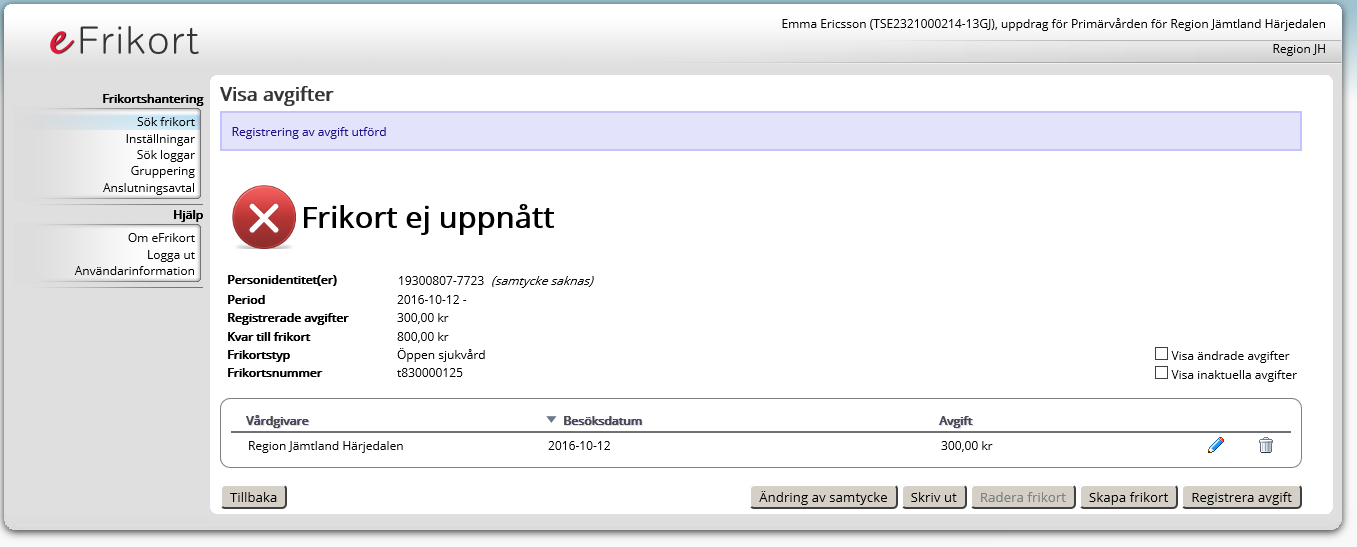 Registrering utförd
Informationsfält 
om frikort
Möjlighet för utskrift till .pdf-fil
1 Betalning för patient utan frikort
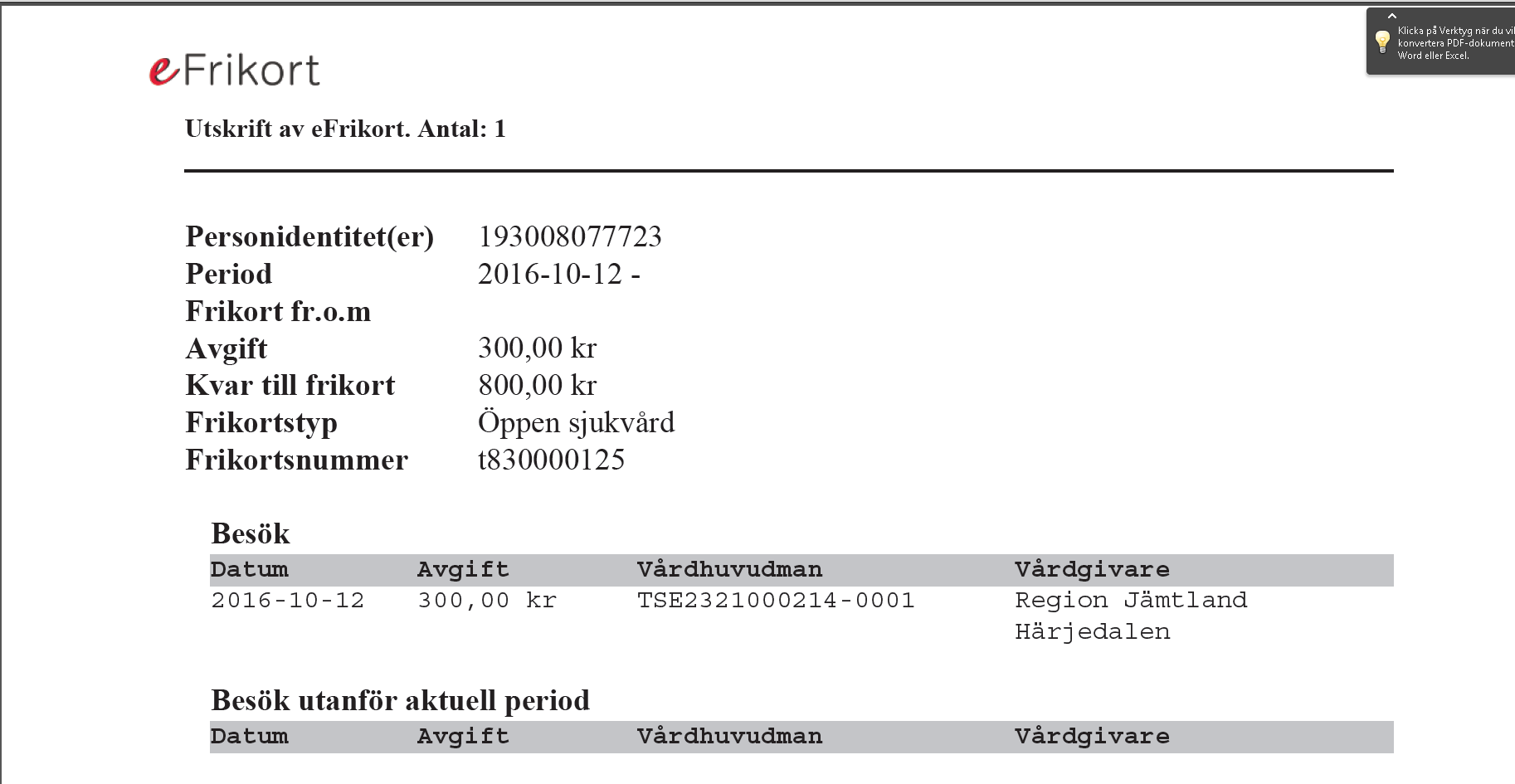 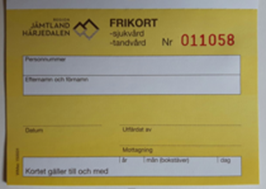 2 Registrera befintligt frikort
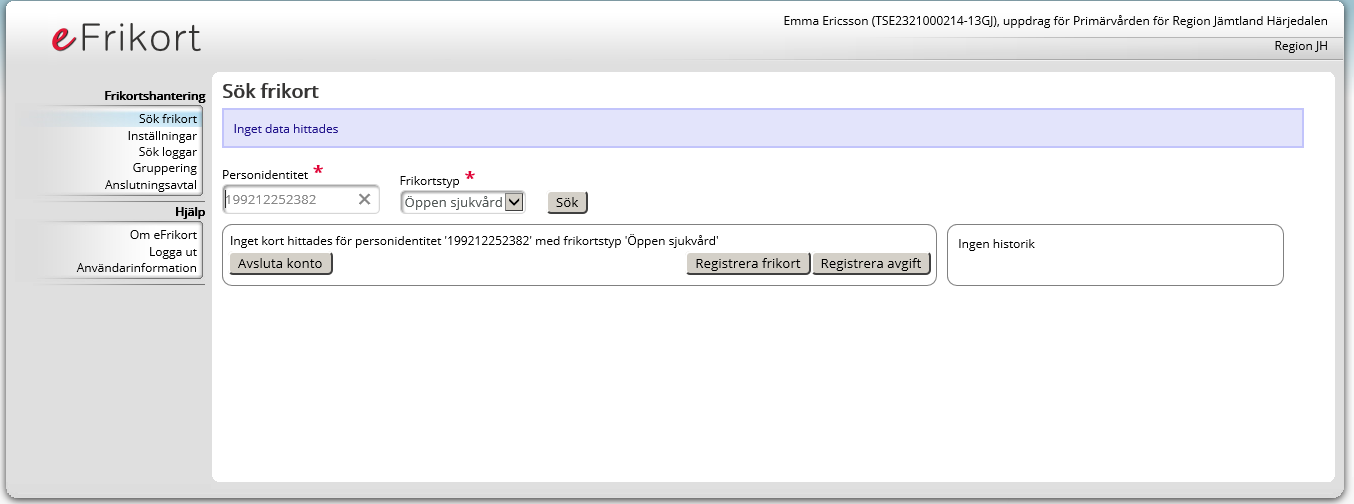 Registrera nytt frikort
2 Registrera befintligt frikort
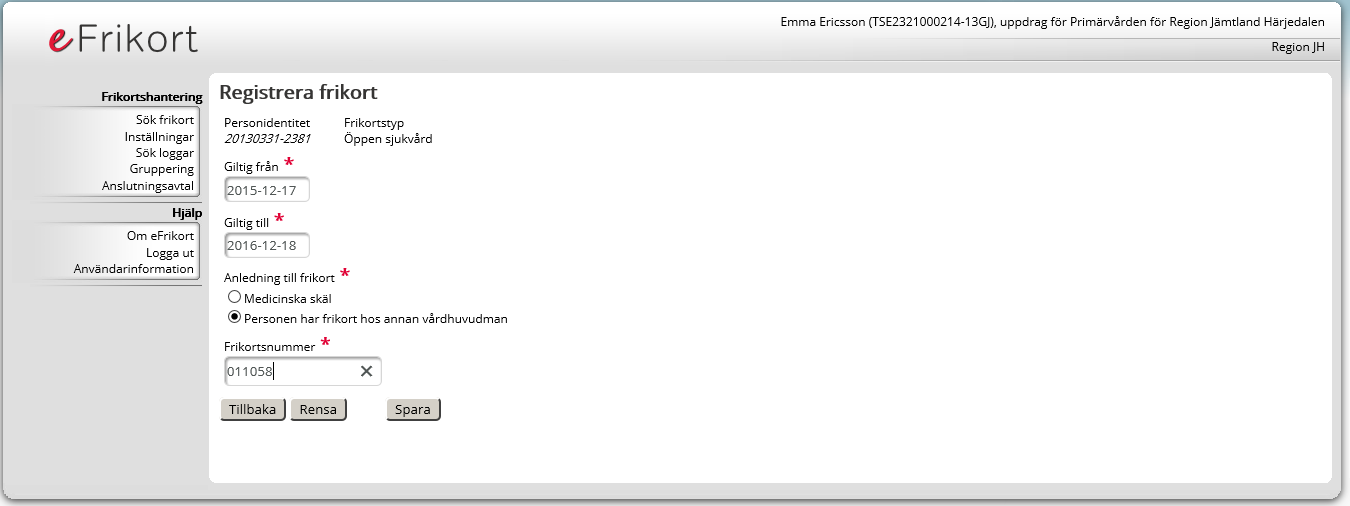 Ange:
- Korrekt giltighetsperiod
- Anledning;  Personen har frikort hos annan vårdhuvudman 
- Frikortsnummer.
Spara
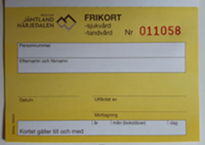 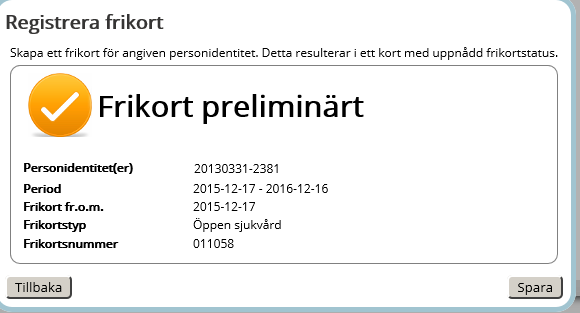 2 Registrera befintligt frikort
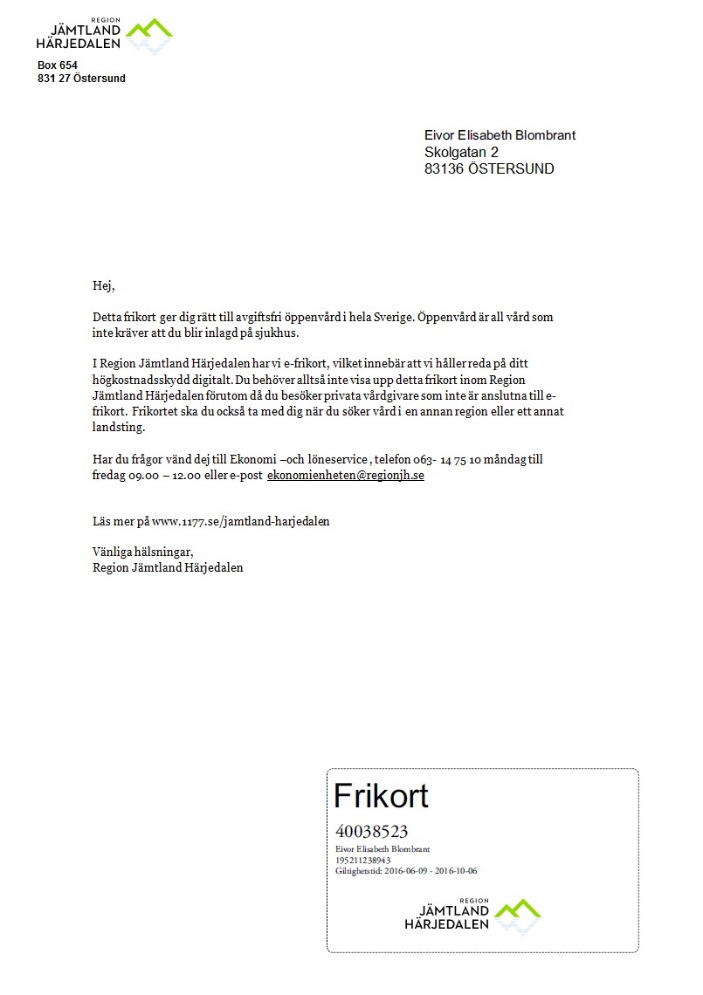 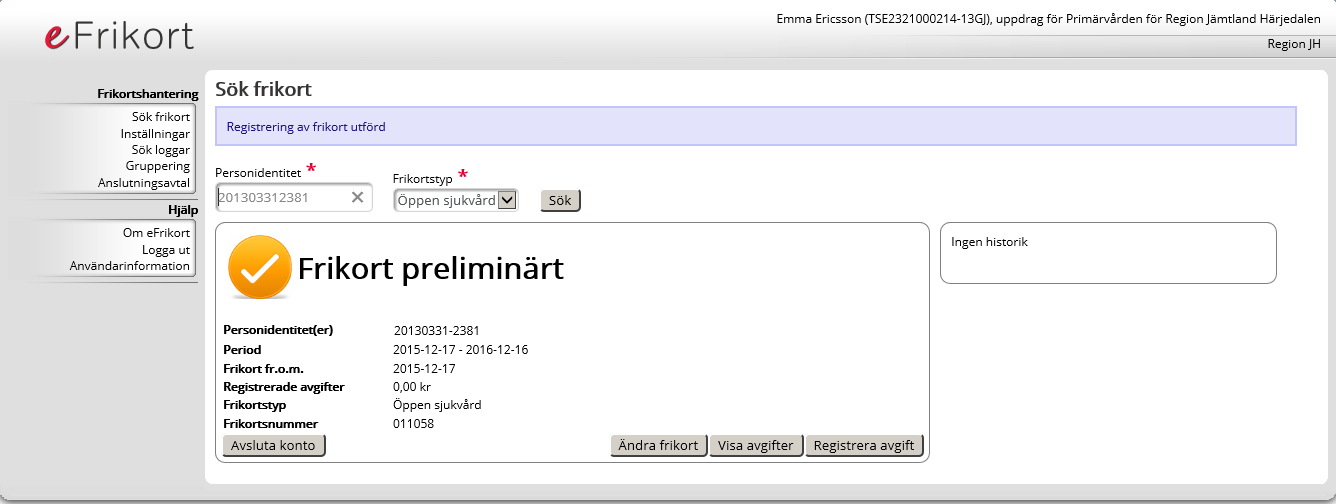 Ett fysiskt frikort skickas till folkbokföringsadress inom ca en vecka.
3 Registrering när person har påbörjat högkostnadskort
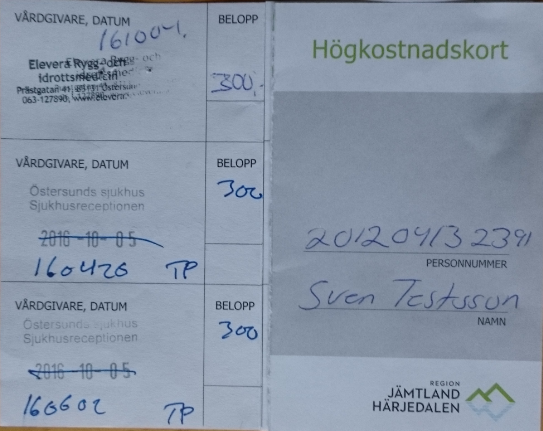 Registrera avgift
3 Registrering när person har påbörjat högkostnadskort
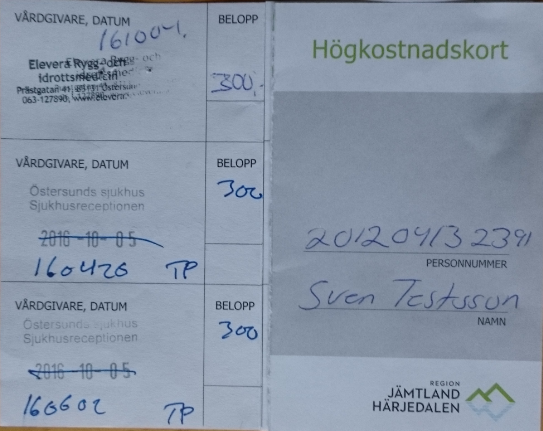 Markera för att få upp arbetsfält
3 Efterregistrering när person har påbörjat högkostnadskort
Där patienten varit
Efterregistrering
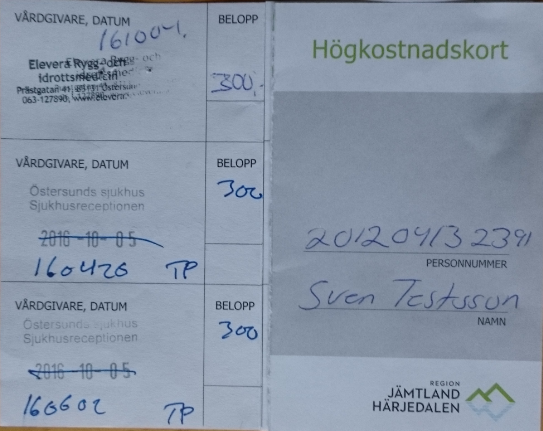 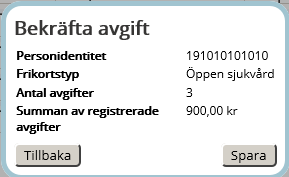 Använd plustecknet för att lägga till nya rader
Spara
3 Efterregistrering när person har påbörjat högkostnadskort
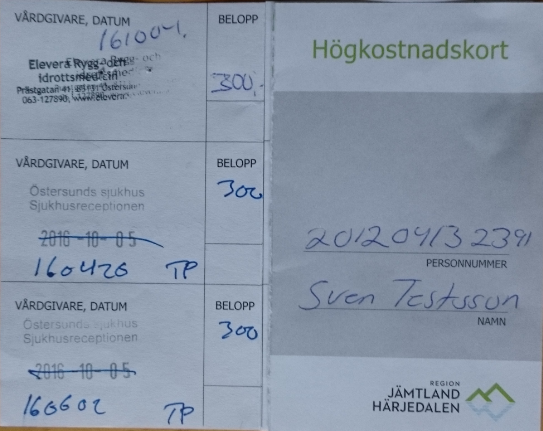 Efterregistrering klar
3 Efterregistrering när person har påbörjat högkostnadskort
Under införandefasen, använd detta scenario för registrering
3 Efterregistrering när person har påbörjat högkostnadskort
Under införandefasen, använd detta scenario för registrering
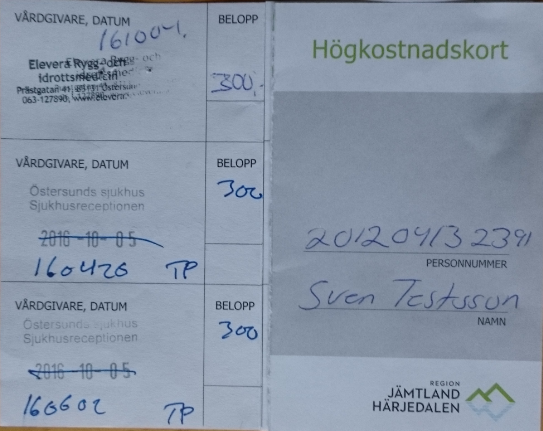 Summera samtliga giltiga avgifter och registrera beloppet
Ange första besöksdatum
Spara
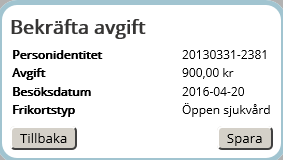 3 Efterregistrering när person har påbörjat högkostnadskort
Under införandefasen, använd detta scenario för registrering
Efterregistrering klar
3.1 Hur se uppgifter/besök från andra vårdgivare?
Samtycke
För att se besök/avgifter från andra vårdgivare måste Patienten ge sitt samtycke till detta.

Ett godkännande innebär att samtliga vårdgivare kan se samtliga besök/avgifter och gäller tillsvidare. 

Har patienten inget samtycke, visas endast avgifter registrerade från användarens vårdgivare. 

Patienten kan när som helst välja att ta bort sitt samtycke, men fortfarande finnas kvar i e-frikortstjänsten.
3.1 Hur se uppgifter/besök från andra vårdgivare?
Ändring av samtycke kan ske under ”Visa avgifter”
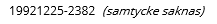 Samtycke
Samtycke saknas – Vårdgivaren ser endast egna besöksavgifter

Ändra samtycke för att se andra vårdgivares avgifter



Samtycke finns – Vårdgivaren ser alla registrerade besöksavgifter oavsett vårdgivare

Patienten behöver endast lämna samtycke en gång hos en vårdgivare vilket då gäller för alla vårdgivare som använder e-frikortstjänsten
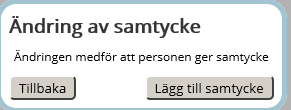 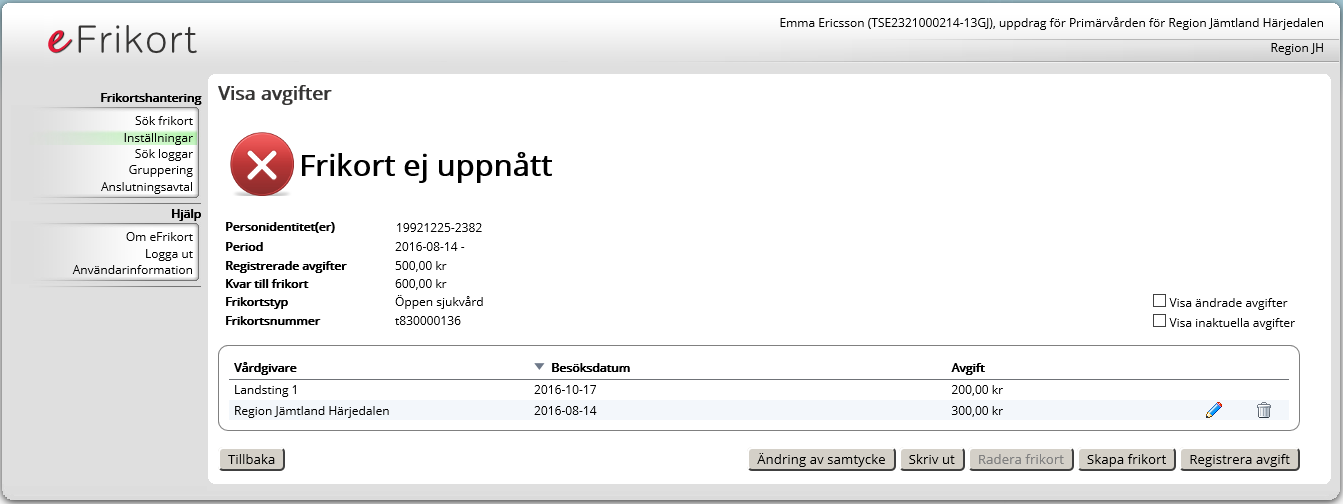 4 Registrera frikort vid avbetalning
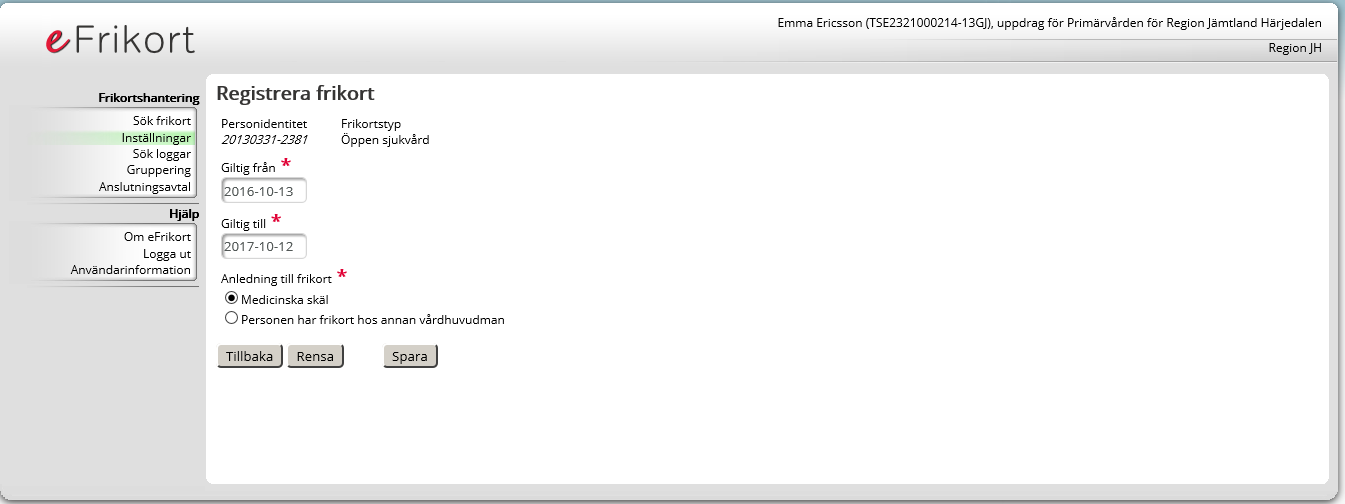 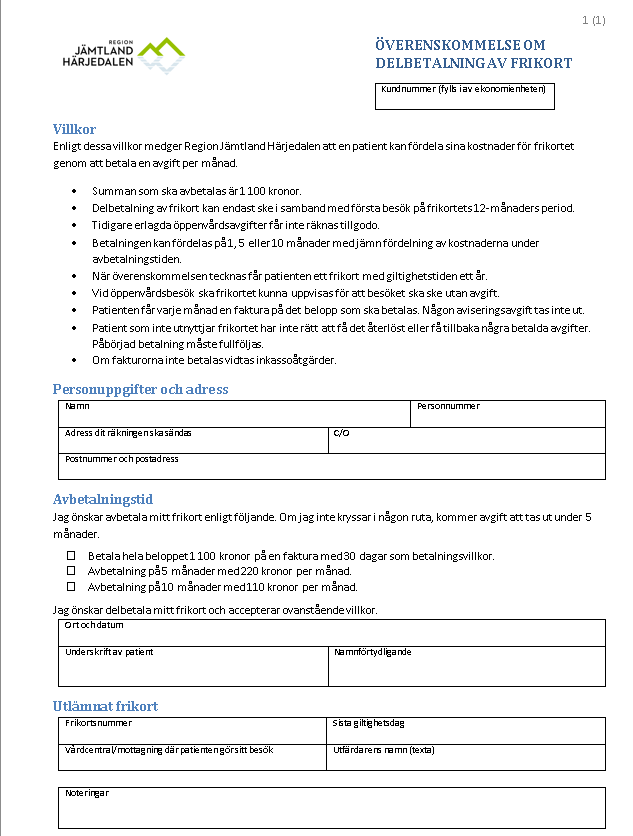 Ange:
Korrekt giltighetsperiod; giltig från = dagens besök
Val; Medicinska skäl
Spara
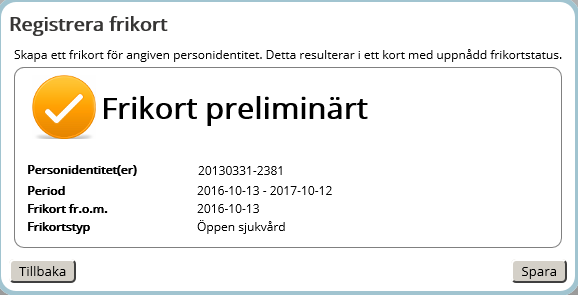 4 Registrera frikort vid avbetalning
Registrering klar
5 Ändra transaktion (frikort ej uppnått)
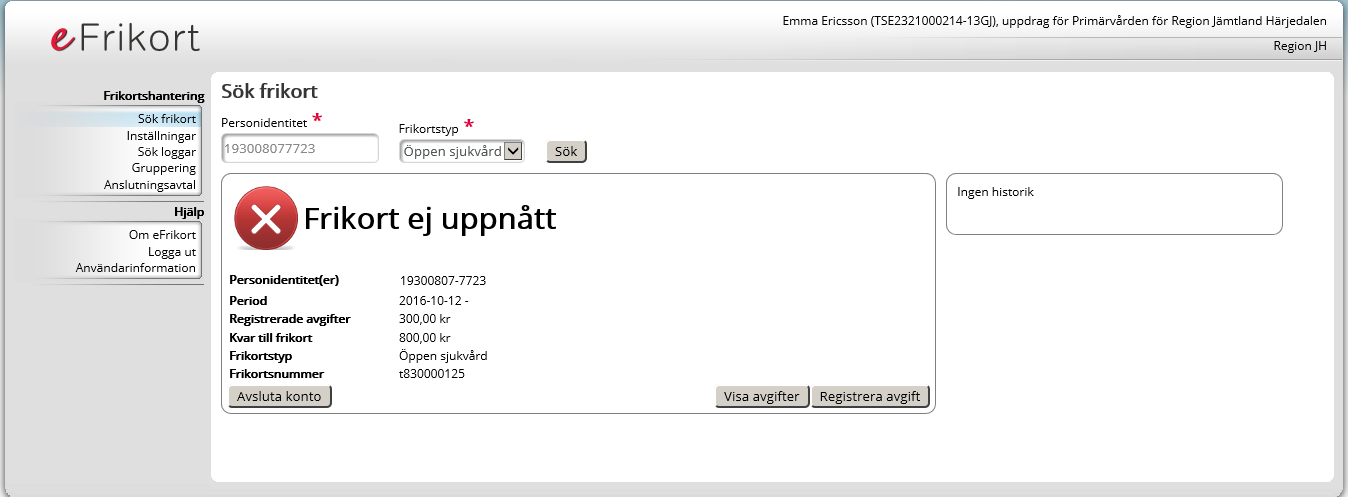 Ange Personnummer
Tryck på ”Visa avgifter”
5 Ändra transaktion (frikort ej uppnått)
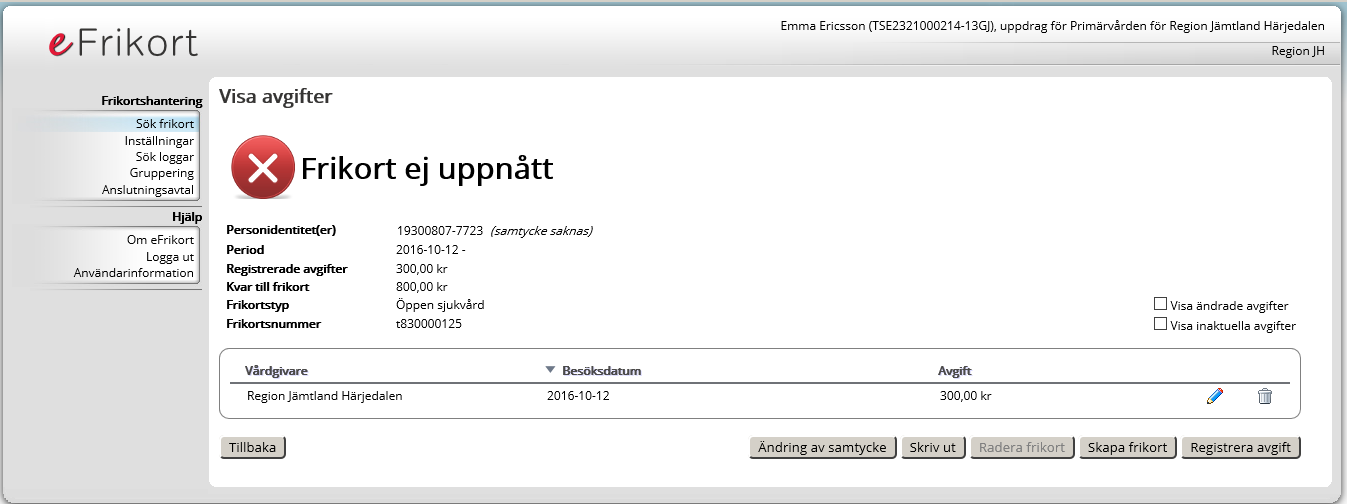 Rätta betalning (pennan)
5 Ändra transaktion (frikort ej uppnått)
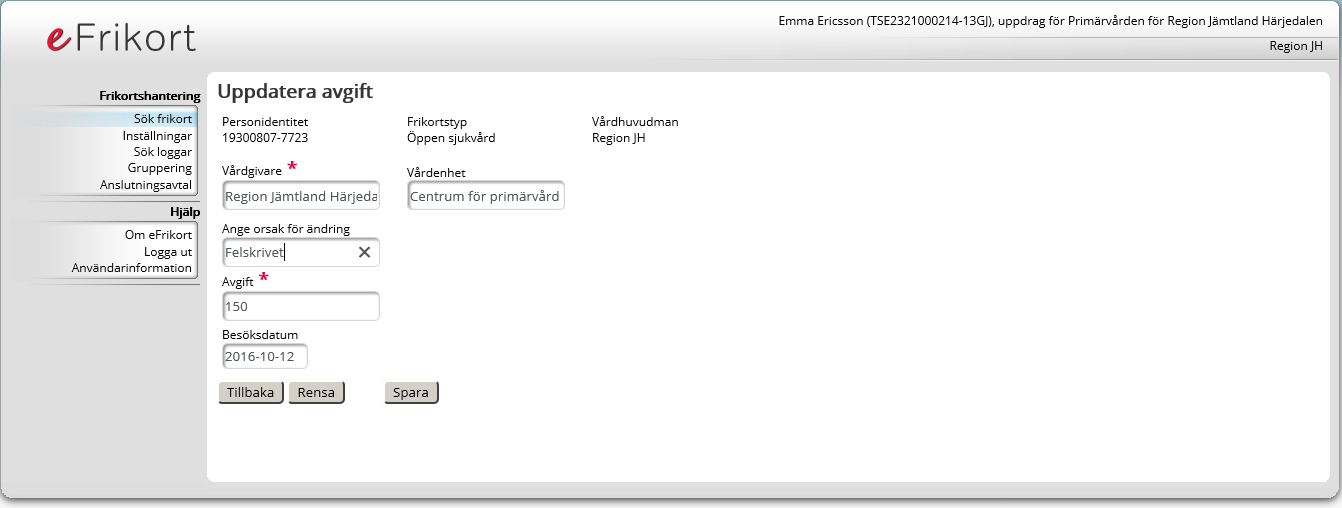 Skriv orsak till ändringen
Ändra belopp
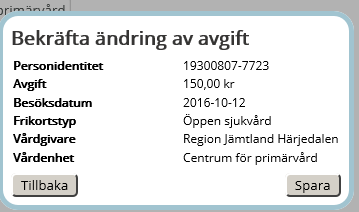 Spara
5 Ändra transaktion (frikort ej uppnått)
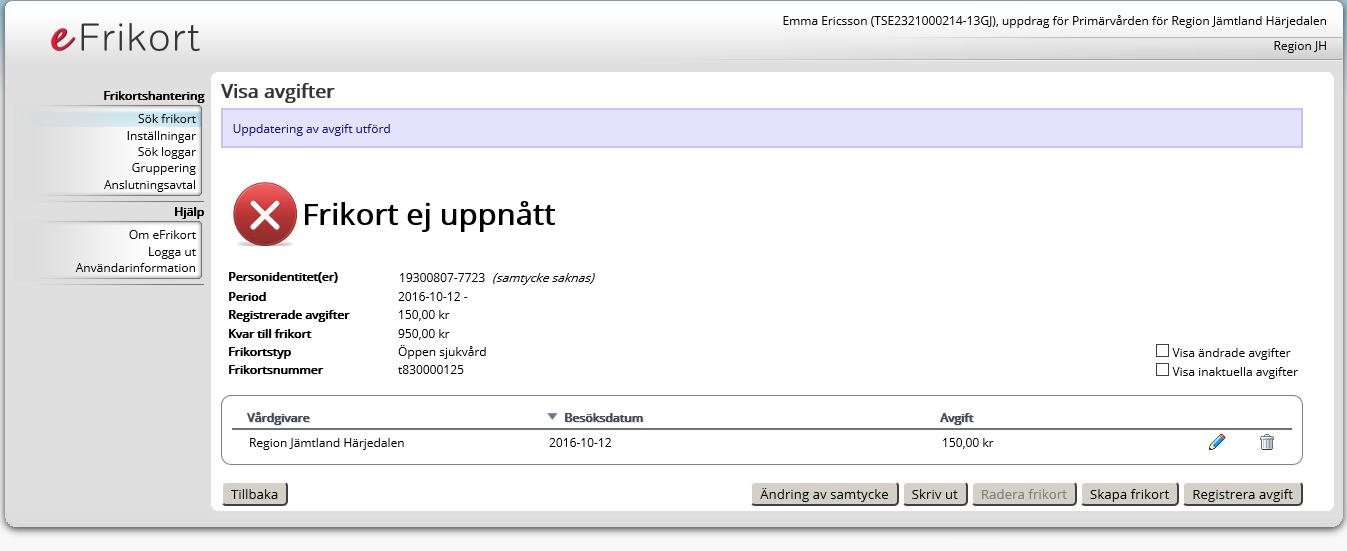 Ändring utförd
6 Radera transaktion (frikort ej uppnått)
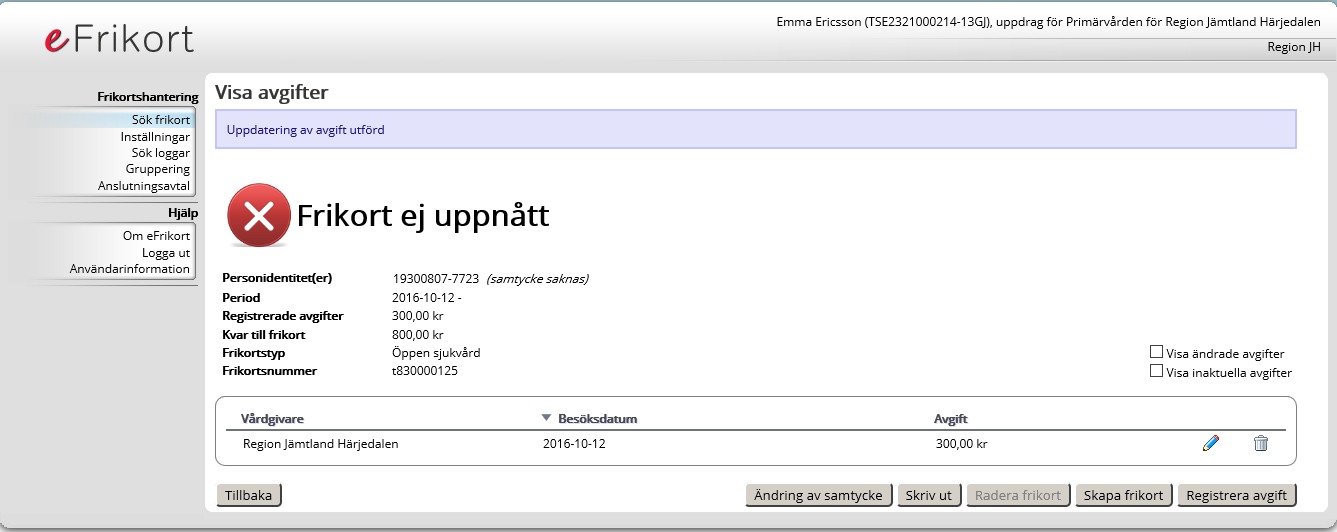 Radera avgift (soptunnan)
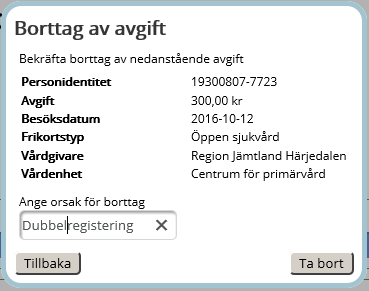 Bekräfta radering
6 Radera transaktion (frikort ej uppnått)
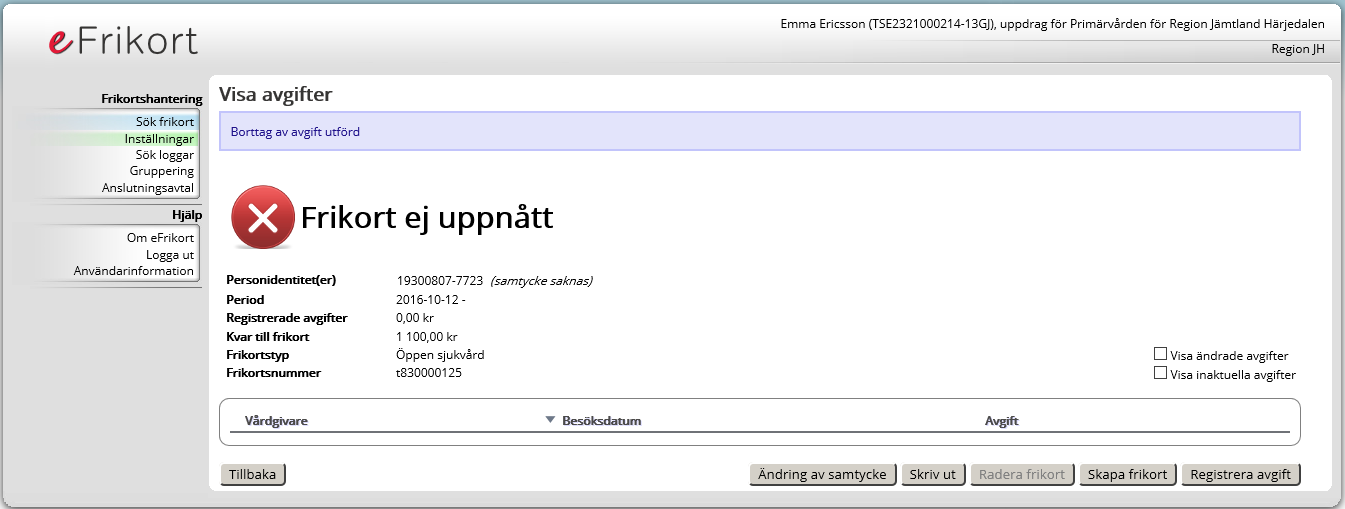 Avgiften borttagen
7 Ändra transaktion (frikort Preliminärt 48 timmar)
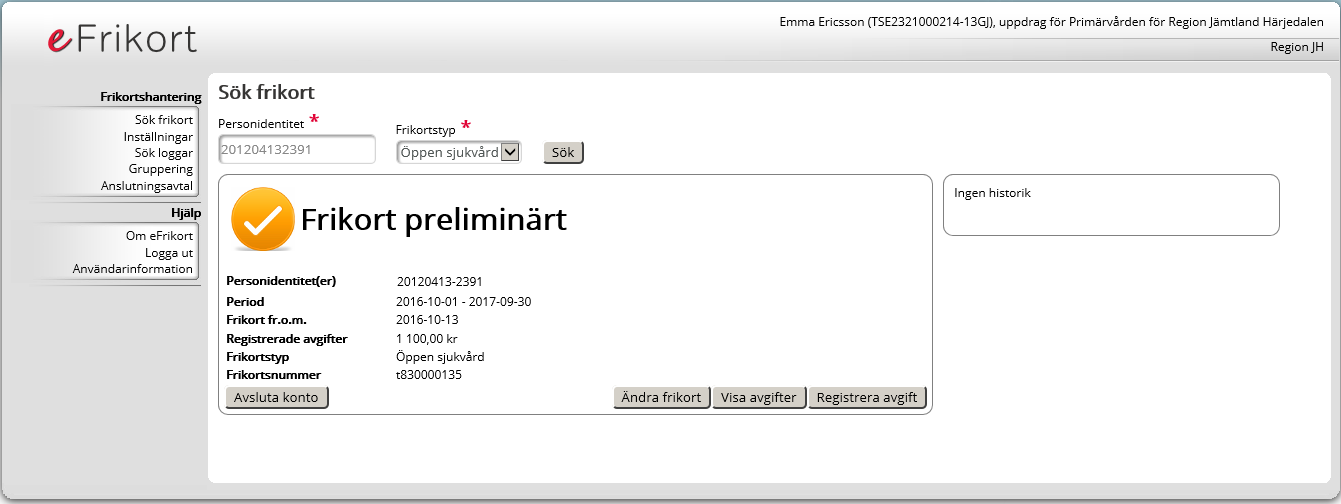 Ange Personnummer
Tryck på ”Visa avgifter”
7 Ändra transaktion (frikort Preliminärt 48 timmar)
Rätta betalning (pennan)
7 Ändra transaktion (frikort Preliminärt 48 timmar)
Skriv orsak till ändringen
Ändra belopp
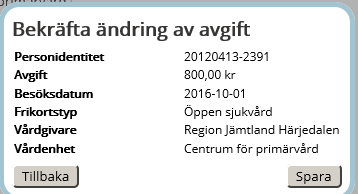 Spara
7 Ändra transaktion (frikort Preliminärt 48 timmar)
Ändring utförd
8 Radera transaktion (frikort Preliminärt 48 timmar)
Ange Personnummer
Tryck på ”Visa avgifter”
8 Radera transaktion (frikort Preliminärt 48 timmar)
Radera avgift (soptunnan)
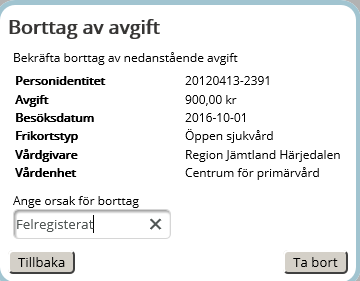 Bekräfta radering
8 Radera transaktion (frikort Preliminärt 48 timmar)
Avgiften borttagen
9 Radera frikort (preliminärt 48 timmar)
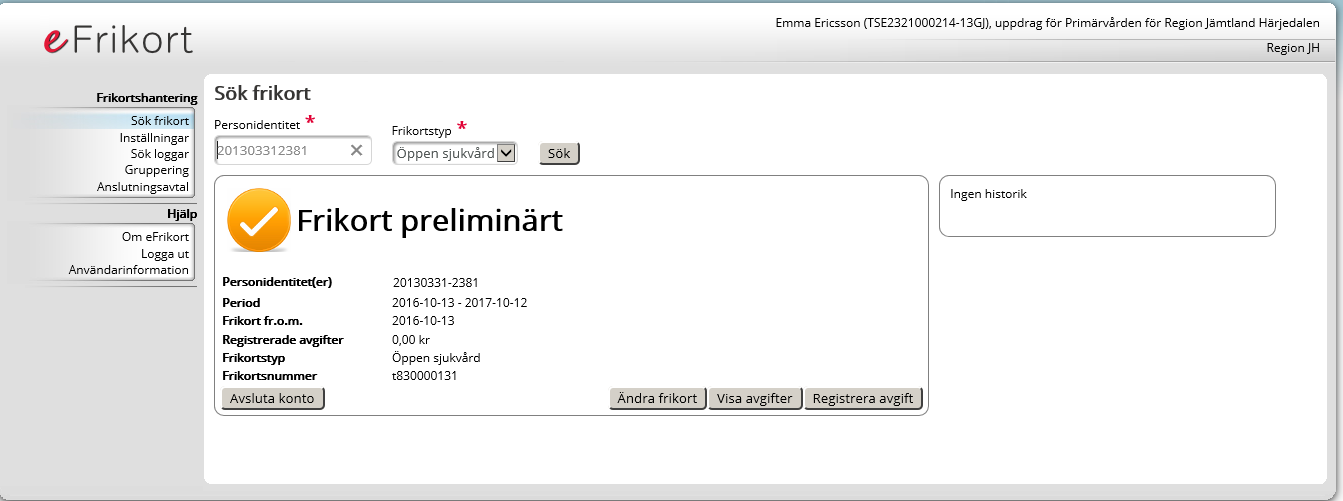 Visa avgifter
9 Radera frikort (preliminärt 48 timmar)
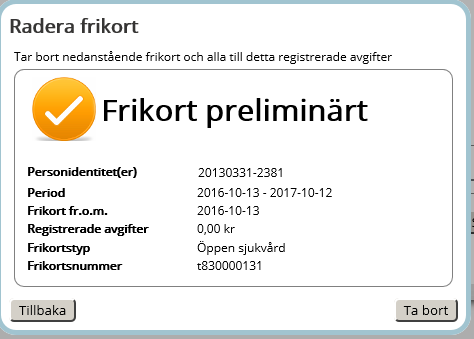 Radera frikort
Bekräfta
9 Radera frikort (preliminärt 48 timmar)
Frikort raderat
10 Visa historik och utgånget frikort
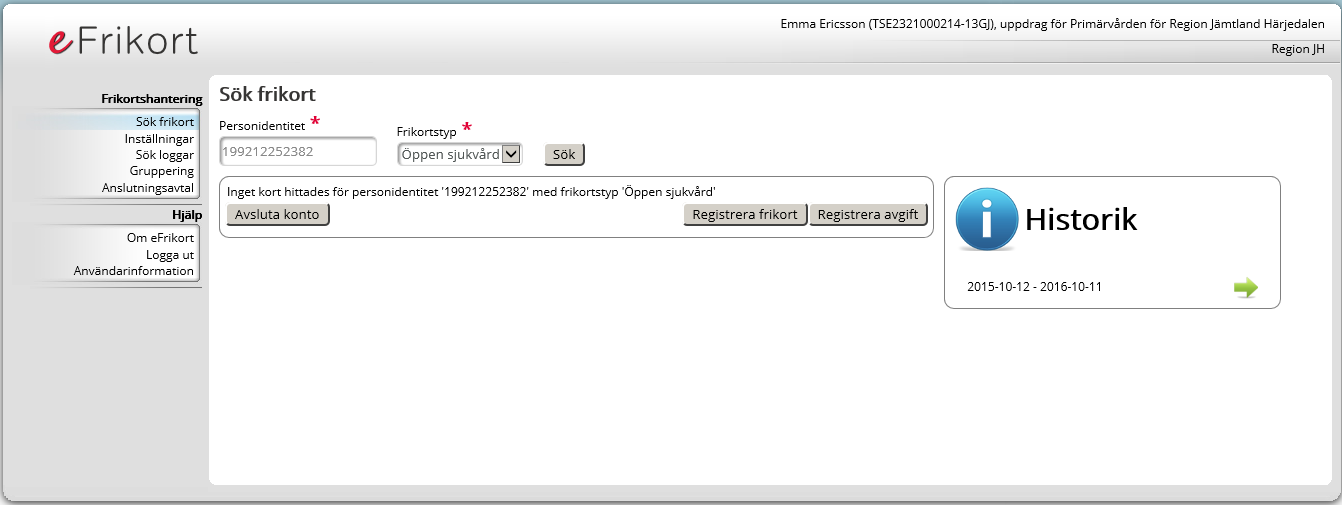 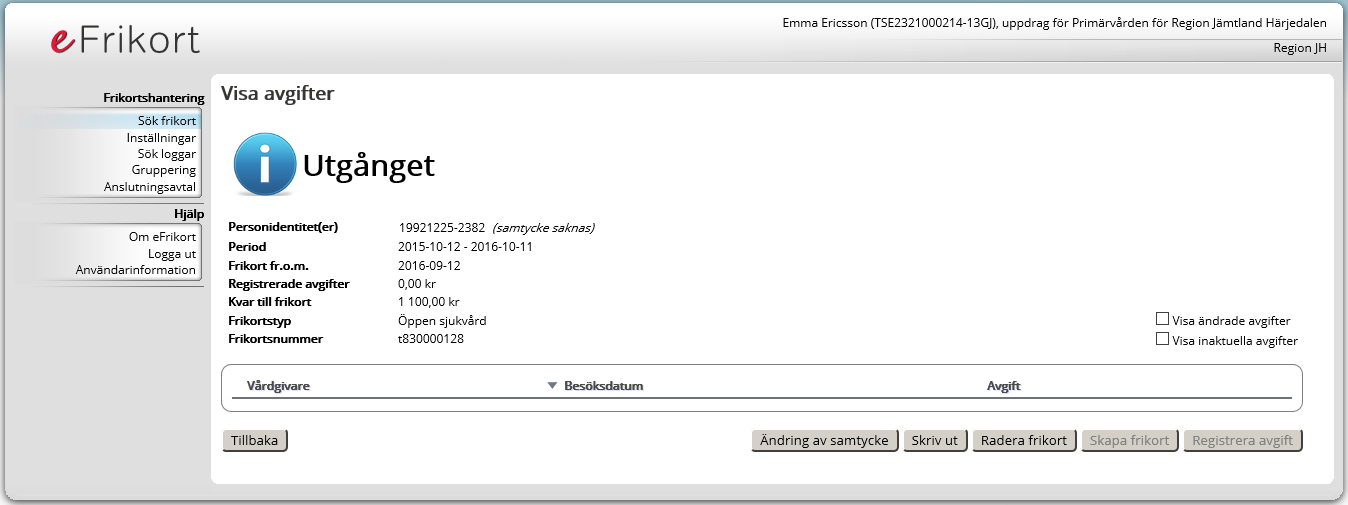 11 Skriva ut underlag till patient
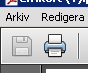 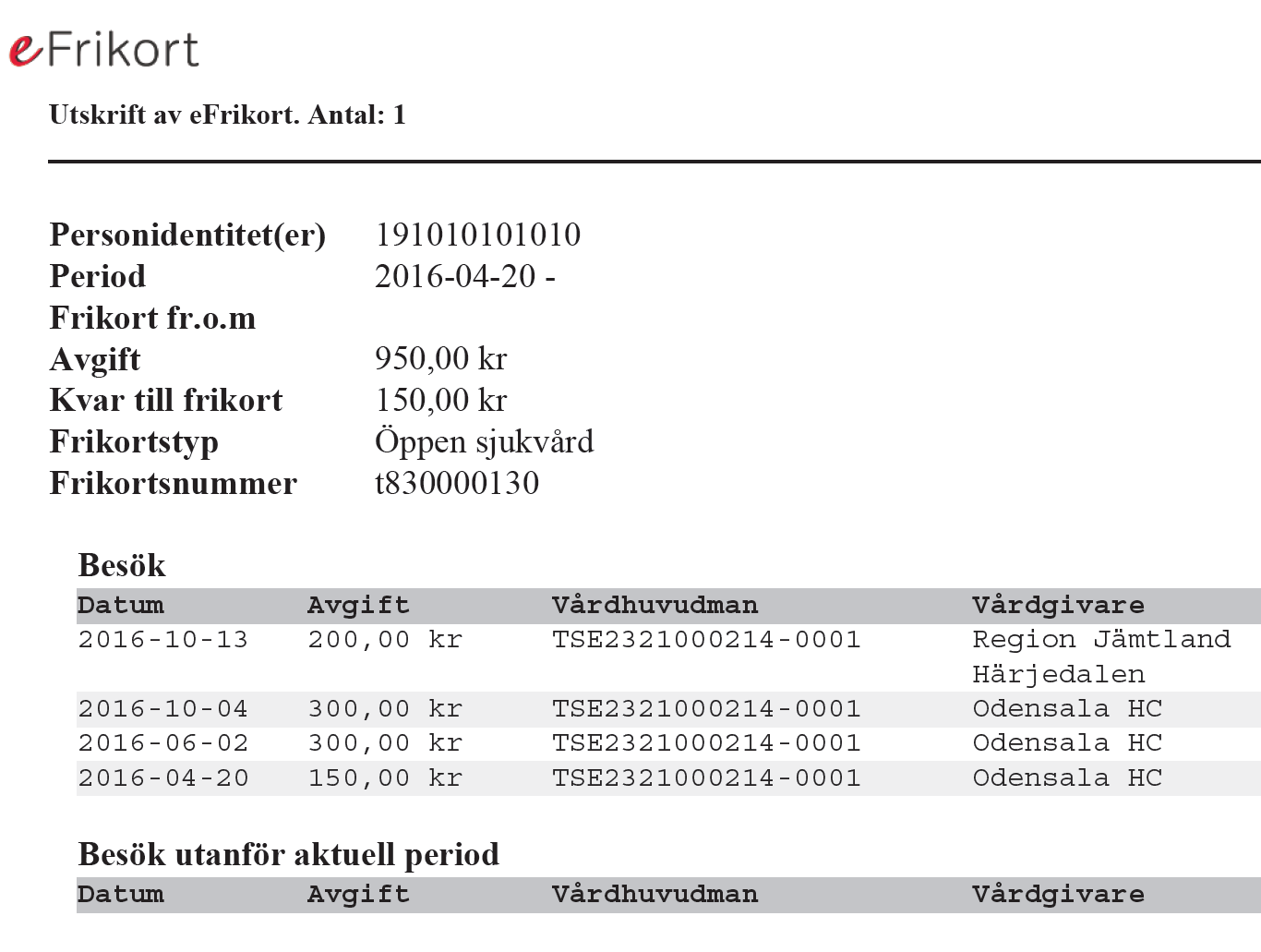 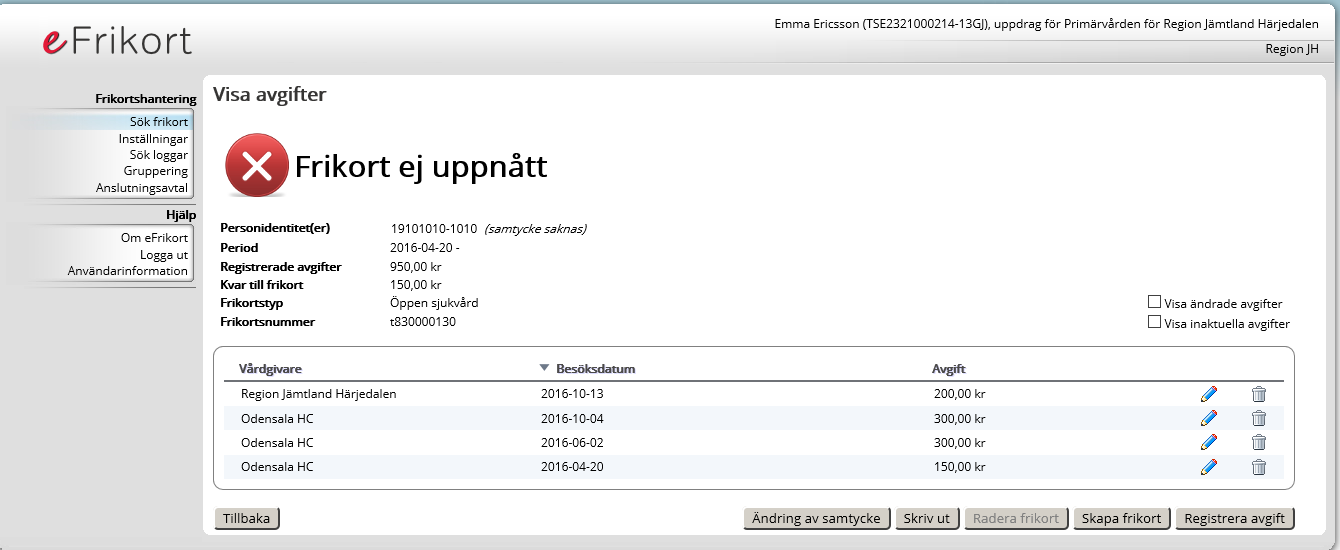 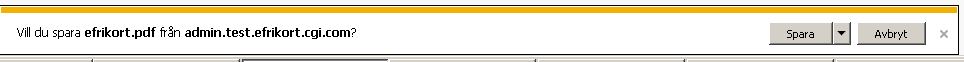 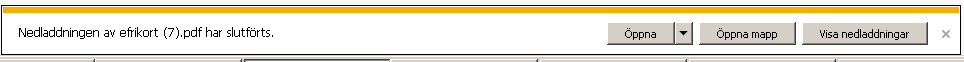 12 Beställa nytt frikort
För att kunna beställa ett nytt frikort måste man först Visa avgifter/Hämta detaljer, samt att frikortet måste vara uppnått/slutgiltigt.





För att beställa ett nytt frikort till patient, klicka på knappen: ”Beställ nytt frikort” och bekräfta sedan beställningen. Meddela att frikortet kommer inom ca en vecka. Utskick görs två gånger per vecka, tisdagar och torsdagar.
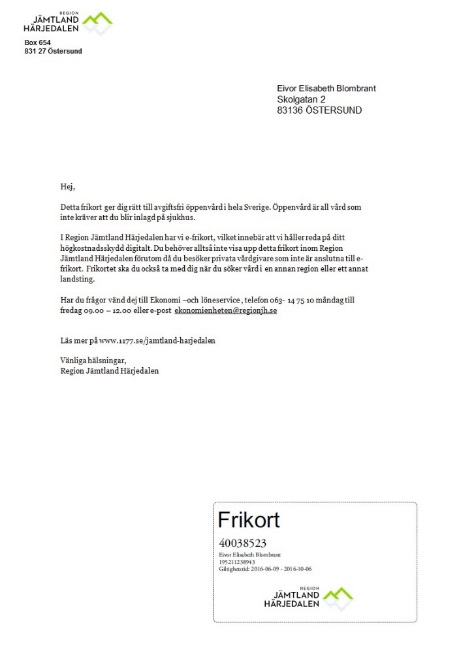 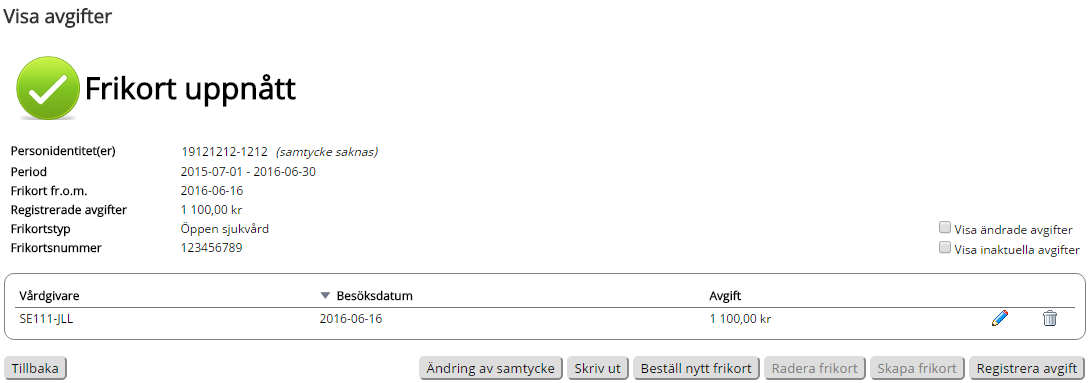 13 Hantera utträde  - Avsluta konto
Utförs endast av behörig personal på Ekonomi och Löneservice efter ifylld blankett från patient.
OBS!
Den enskilde vårdgivaren ”Användaren” får inte hantera ett utträde och avsluta en patients konto. 
Om en patient ångrar sig och inte längre vill vara med i e-frikortstjänsten är det möjligt genom utträde. Detta innebär att all information i e-frikort försvinner och patienten själv ansvarar för att uppvisa pappersunderlag vid sina besök och få frikort utfärdat enligt de gamla rutinerna, när det är dags. 

Blanketten ska skickas underskriven till    				Skriv ut blanketten och lämna till patienten 
Region Jämtland Härjedalen					Blankett ”Utträde från e-frikortstjänsten” finns på Insidan ”E-frikort” Region Jämtland HärjedalenEkonomi- och löneserviceHus 3 plan 2Box 654831 27 Östersund
Tel: 063-14 75 10Email: ekonomienheten@regionjh.se
13 Hantera utträde  - Avsluta konto Utförs endast av behörig personal på Ekonomi och Löneservice efter ifylld blankett från patient.
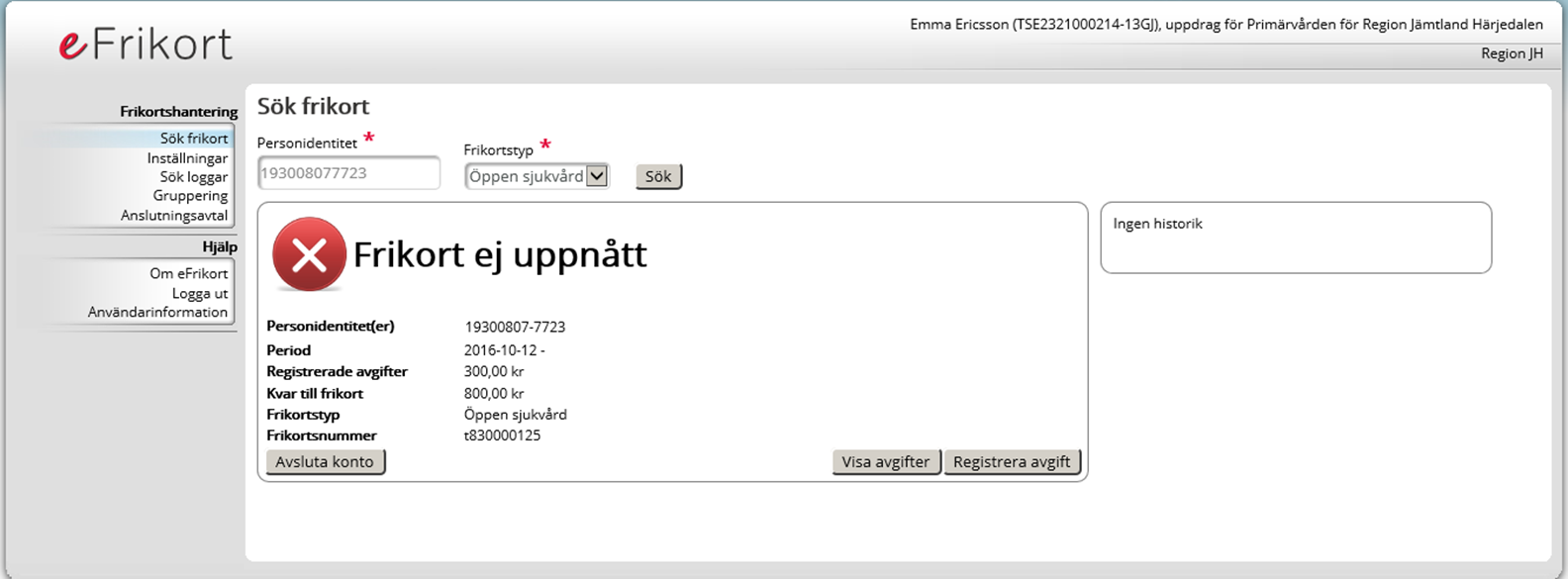 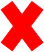